স্বা
গ
ত
ম
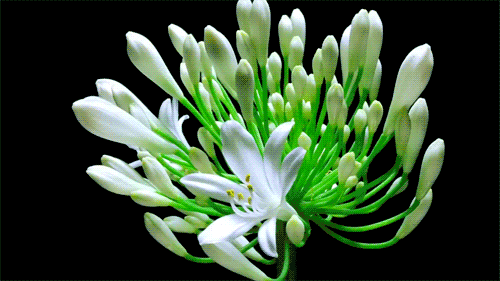 শিক্ষক পরিচিতি
কাজী মেজবাহ উদ্দিন
সহকারি শিক্ষক
বাতিসা বালক সরকারি প্রাথমিক বিদ্যালয়
চৌদ্দগ্রাম,কুমিল্লা।
পাঠ পরিচিতিঃ
বিষয়ঃবাংলাদেশ ও বিশ্ব পরিচয় 
শ্রেণীঃ পঞ্চম 
সময়ঃ৪০ মিনিট
পাঠ শিরোনামঃ বাংলাদেশের অর্থনীতি কৃষি ও শিল্প 
পাঠ্যাংশঃ খাদ্য জাতীয় কৃষিদ্রব্য (ধান,গম ও ডাল)
শিখনফলঃ
১।বাংলাদেশের প্রধান ৫টি খাদ্য জাতীয় কৃষিদ্রব্যের নাম বলতে পারবে ।
২।ধান সম্পর্কে বলতে পারবে ।
৩।গম সম্পর্কে বলতে পারবে ।
৪।ডাল সম্পর্কে লিখতে পারবে ।
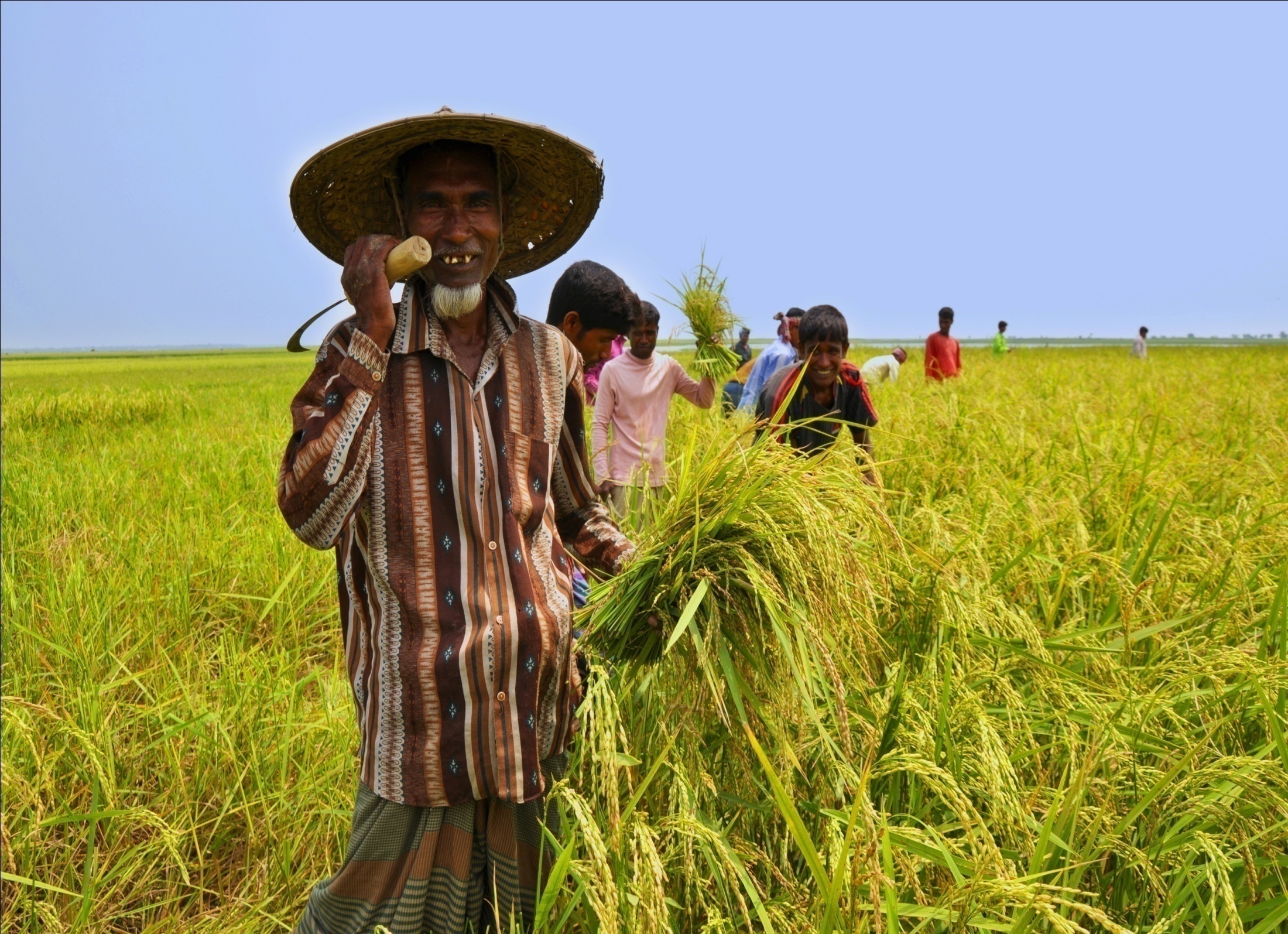 খাদ্য জাতীয় কৃষিদ্রব্য
  (ধান,গম ও ডাল)
খাদ্য জাতীয় কৃষিদ্রব্য
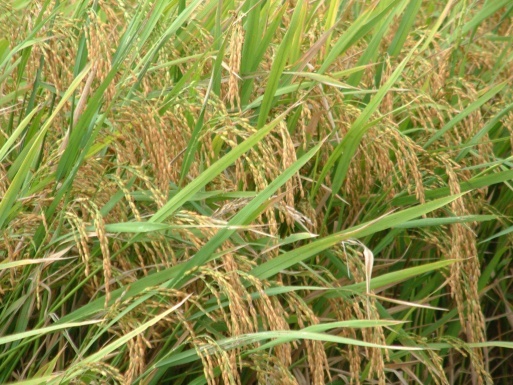 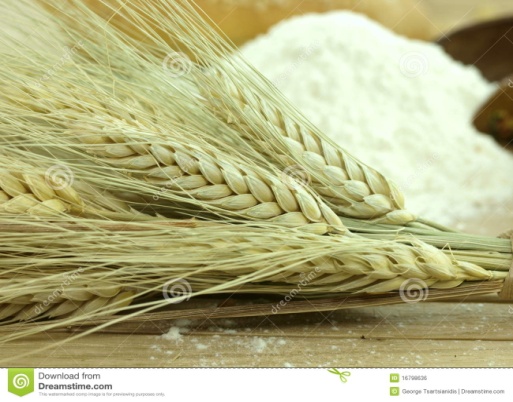 ধান
গম
বিভিন্ন  প্রকার  ধান
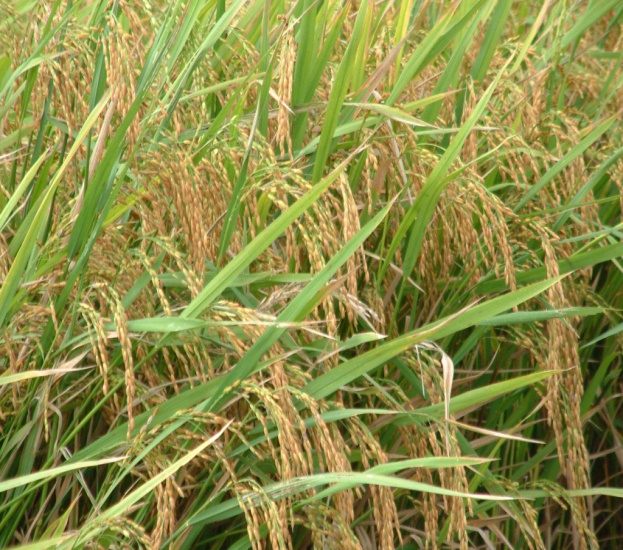 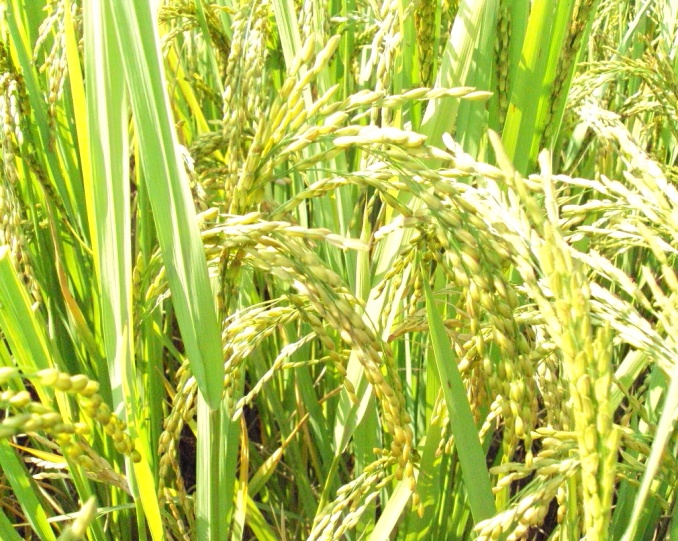 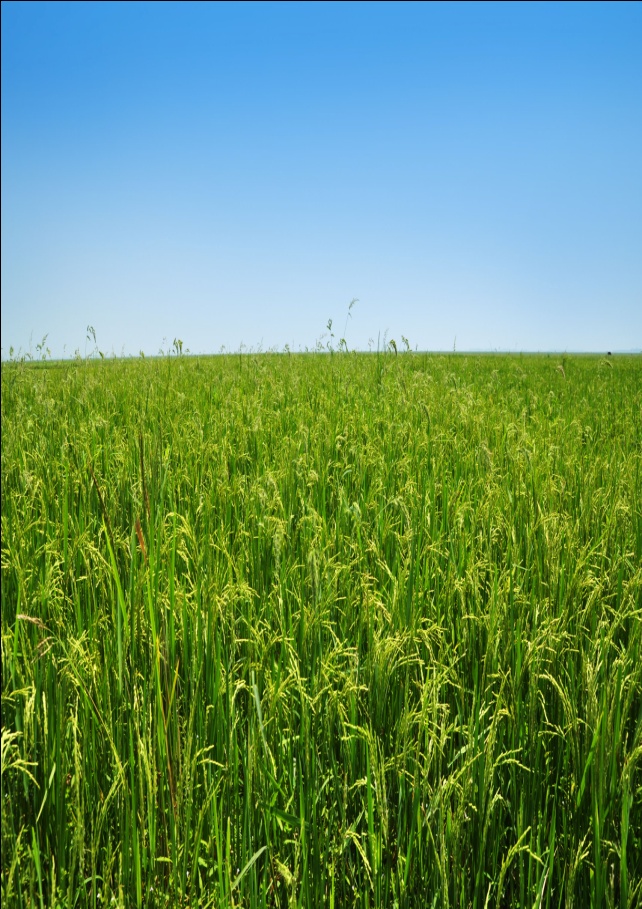 আমন
বোরো
আউশ
ধান সম্পর্কিত কিছু তথ্য
১ ।ভাত বাংলাদেশের মানুষের প্রধান খাদ্য ।
২ ।বাংলাদেশের প্রায় সব অঞ্চলে ধান জন্মে ।
৩ ।বাংলাদেশে প্রতি বছর প্রায় ৩ কোটি ৪০  লক্ষ মেট্রিকটন চাল উৎপাদিত হয় ।
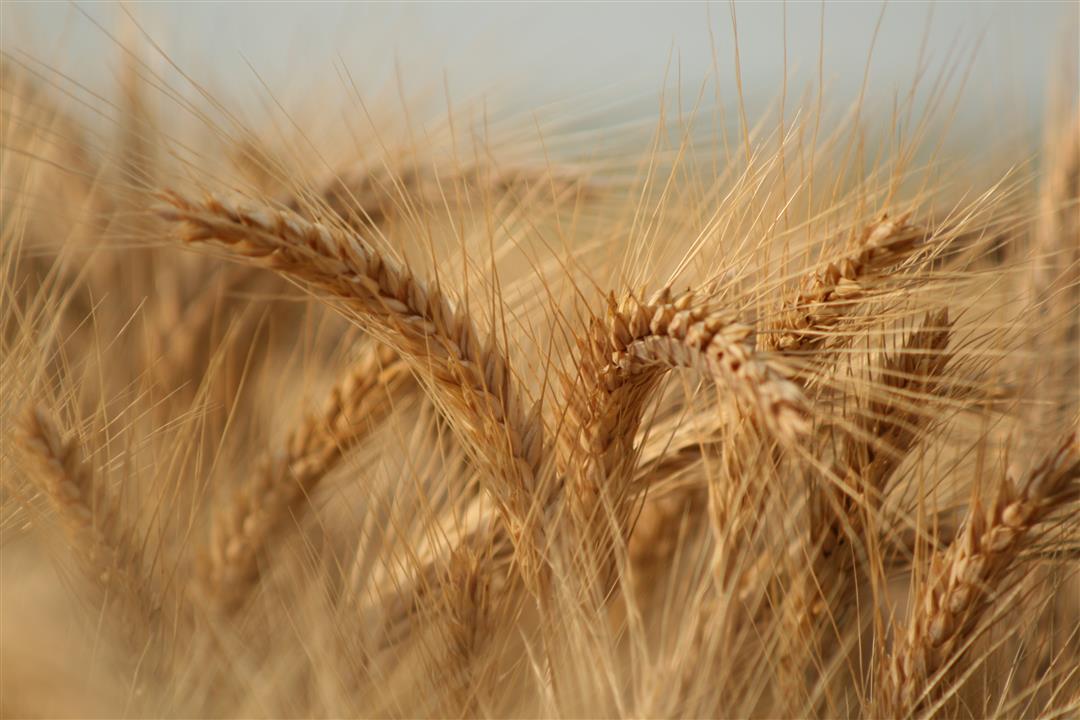 গম
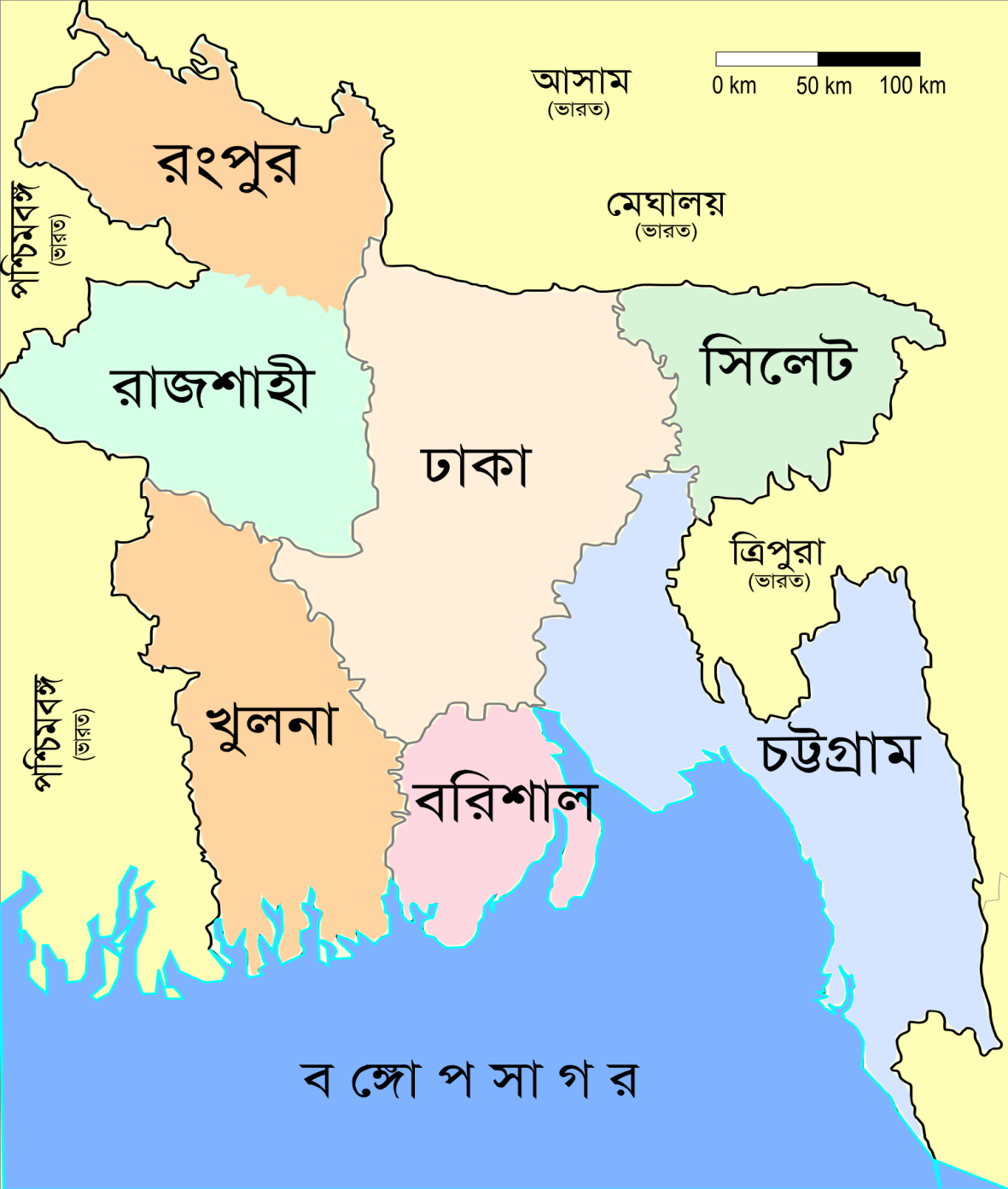 রংপুর
রাজশাহী
বইয়ের ৩৪ পৃষ্ঠা খোল ও পড় ।
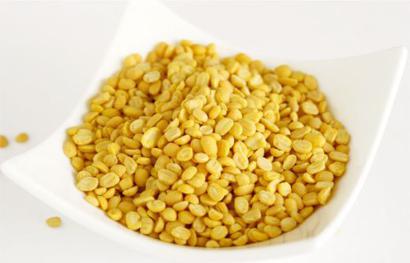 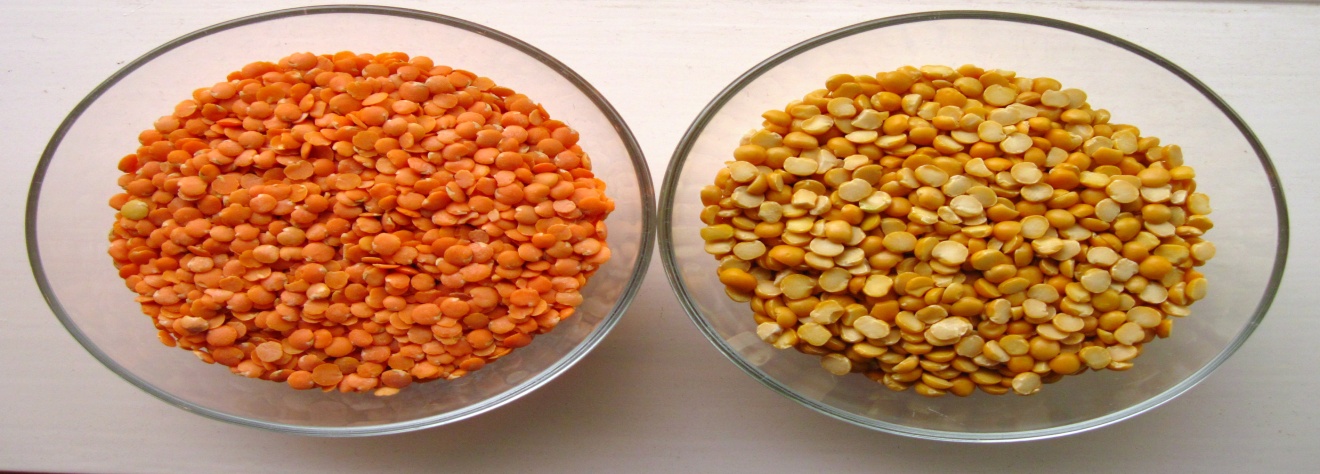 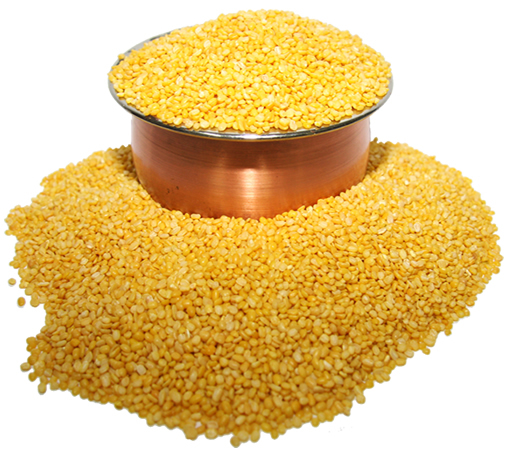 খেসারি
মসুর
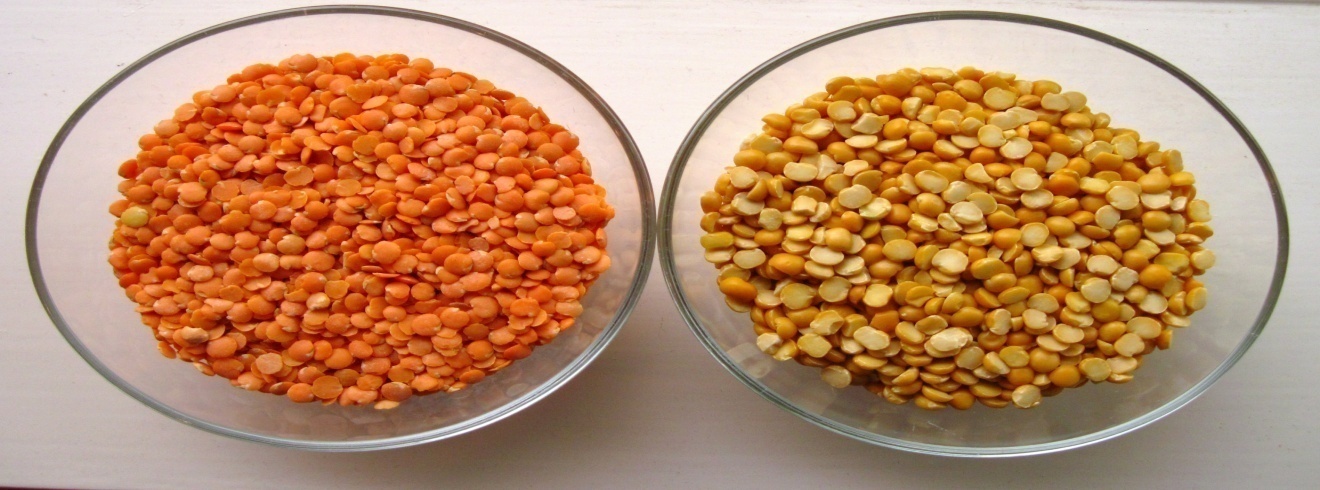 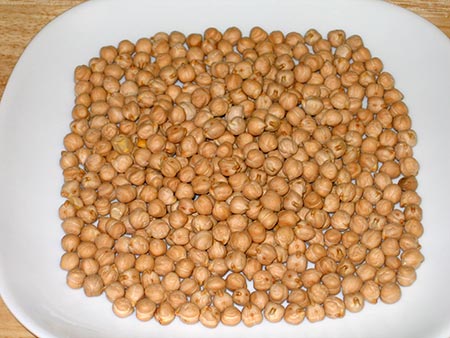 মুগ
ছোলা
মটর
শাপলা দলঃ তিন জাতের ধানের নাম লেখ ।
জবা দলঃ ৫ টি খাদ্য জাতীয় কৃষি দ্রব্যের নাম লেখ ।
বেলী দলঃ ৫ প্রকার ডালের নাম লেখ ।
মূল্যায়নঃ
১। কোন অঞ্চলে গম ভালো জন্মে?
২।তোমার জানা ৫ টি কৃষি জাতীয় খাদ্য দ্রব্যের নাম লেখ ।
ধন্যবাদ
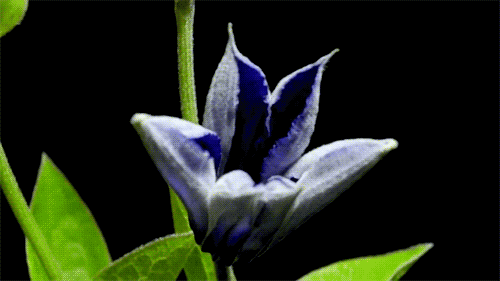